清靜溪水長流，江河大海直透， 逐日流動無停，永遠長流不變。 美麗音韻快樂聲音，不斷充滿我心。 我真欣慕愛到清靜之水邊。
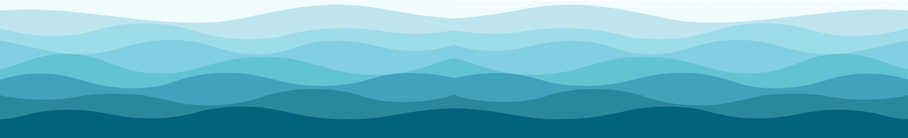 與我相同行到清靜之水邊。舉目觀看地面彼向，寬闊無限量。 溪水長流音韻好聽，親像最甜蜜之聲。 與我相同行到清靜之水邊。
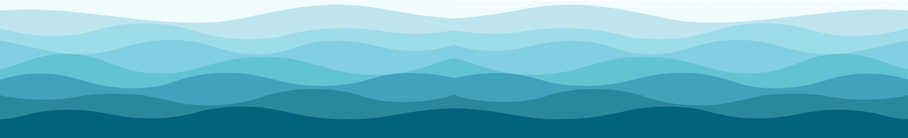 請看太陽光明燦爛，普照長流溪水， 躍跳溪水頂面，如夢中鑽石之美， 看見光明遍照逐位，我心溫暖歡喜。 我真欣慕愛到清靜之水邊。
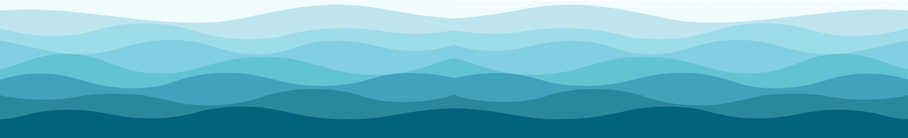 與我相同行到清靜之水邊。 舉目觀看地面彼向，寬闊無限量。 溪水長流音韻好聽，親像最甜蜜之聲。 與我相同行到清靜之水邊。 與我相同行到清靜之水邊
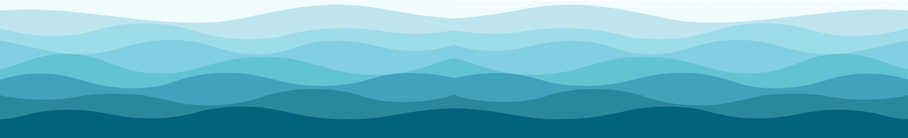